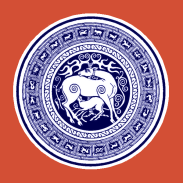 დაბალტემპერატურული ტექნოლოგიით მიკრო და ნანო ხელსაწყოების მიღება
კონდენსირებული გარემოს ფიზიკა  (მიკრო და ნანოელექტრონიკა)
ასოც. პროფ. ამირან ბიბილაშვილი

თანაავტორები: ზ.ჯიბუტი,  ზ.ყუშიტაშვილი
მეოთხე საფაკულტეტო კონფერენცია ზუსტ და საბუნებისმეტყველო მეცნიერებებში
თბილისი  2016
ინტეგრალური მიკროსქემები
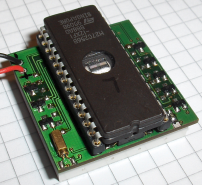 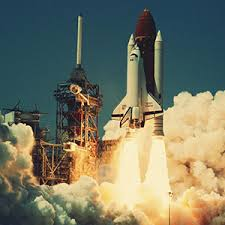 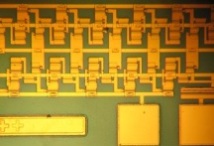 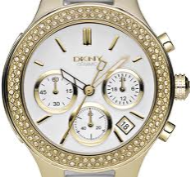 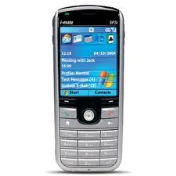 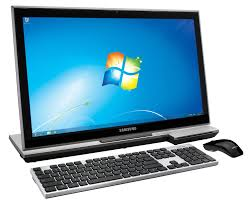 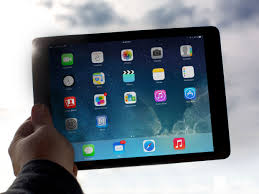 ძირითადი პროცესები:
1. დიელექტრიკული ფირის ფორმირება;
2.ფოტოლიტოგრაფია; 3.დიფუზია;
4.მეტალის დაფენა.                              ~10000C
მაღალტემპერატურული პროცესებისას:
ალტერნატიური პროცესები:
ფოტოსტიმულირებული დიფუზია და 
სტიმულირებული პლაზმური ანოდირება.
არასასურველი მინარევების დიფუზია;
მიღებული არეების განრთხმა;
ქვესაფენთან ადგეზიის გაუარესება;
გამყოფ საზღვარზე დაძაბულობის გაზრდა;
გაჟონვის დენების გაზრდა;
ზოგიერთი ფუძეშრის (GaAs) სტრუქტურის დაშლა
მეოთხე საფაკულტეტო კონფერენცია ზუსტ და საბუნებისმეტყველო მეცნიერებებში,
თბილისი, 2016
სტიმულირებული პლაზმური ანოდირება
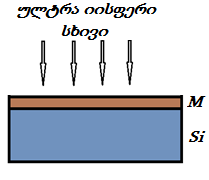 ულტრაიისფერი დასხივება პლაზმური ანოდირების 
პროცესში
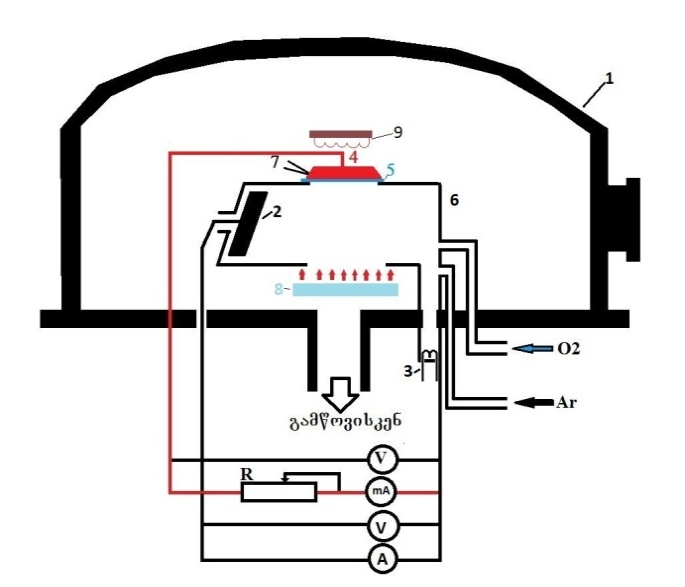 პლაზმური ანოდირების დანადგარის სქემატური ნახაზი: 
 1–ხუფი; 2–ანოდი; 3–კატოდი; 4– სამიზნის კონტაქტი; 5– ნიმუში;  6–პლაზმის დამჭერი; 7–თერმოწყვილის გამომყვანები; 8–ულტრა იისფერი დასხივების წყარო; 9–ნიმუშის გამახურებელი.
მეოთხე საფაკულტეტო კონფერენცია ზუსტ და საბუნებისმეტყველო მეცნიერებებში,
თბილისი, 2016
ოქსიდების ფორმირების კინეტიკა
Al2O3, HfO2, ZrO2, TiO2 და ა.შ
1 - ულტრაიისფერის გამოყენებით და
2 – მის გარეშე
მეოთხე საფაკულტეტო კონფერენცია ზუსტ და საბუნებისმეტყველო მეცნიერებებში,
თბილისი, 2016
ოქსიდების ფორმირების პარამეტრები
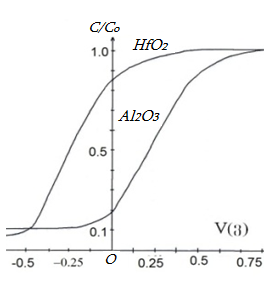 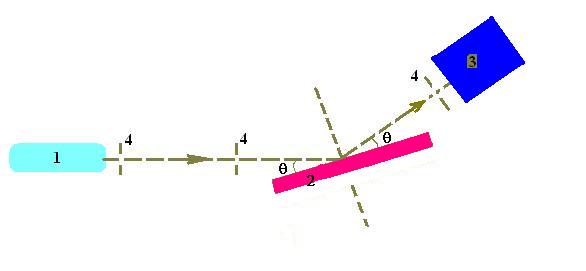 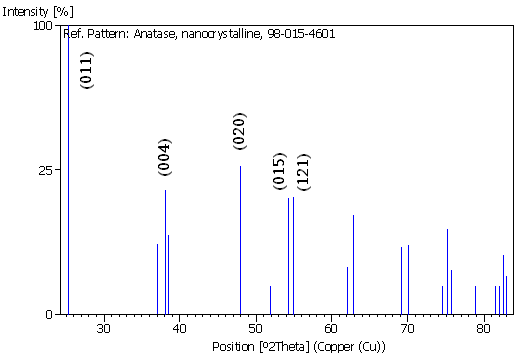 ვოლტ–ფარადული მახასიათებელი
რენტგენოგრამა
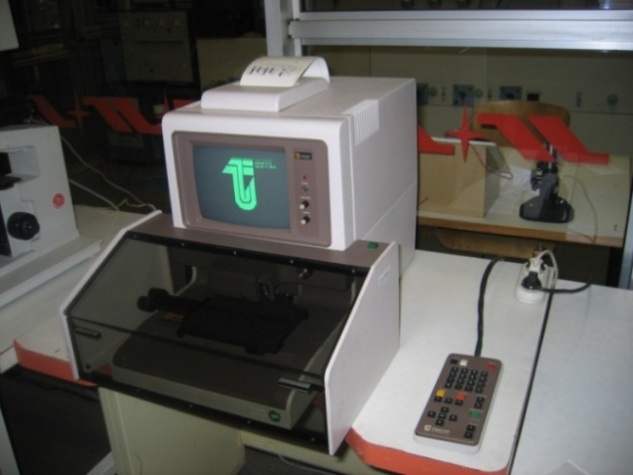 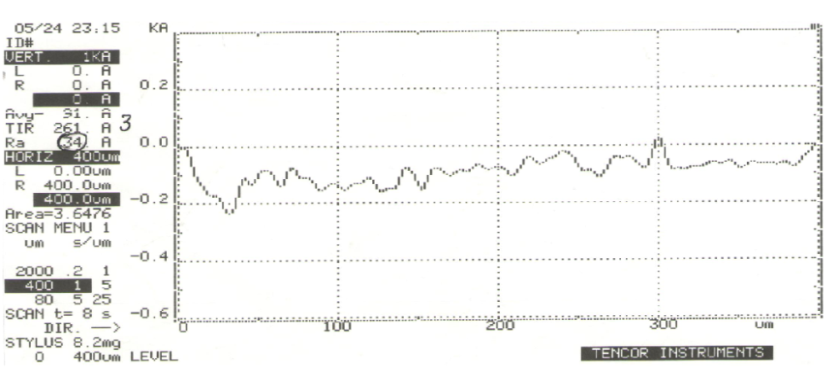 პროფილომეტრია
მეოთხე საფაკულტეტო კონფერენცია ზუსტ და საბუნებისმეტყველო მეცნიერებებში,
თბილისი, 2016
ოქსიდების პარამეტრების განსაზღვრა
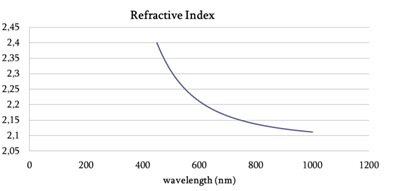 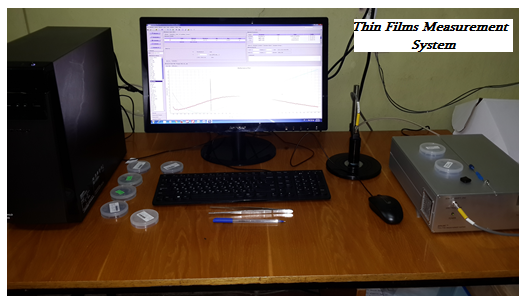 გარდატეხის მაჩვენებლის გაზომვა
სისქის გაზომვა
მეოთხე საფაკულტეტო კონფერენცია ზუსტ და საბუნებისმეტყველო მეცნიერებებში,
თბილისი, 2016
ორჩამკეტიანი ველის ტრანზოსტორი
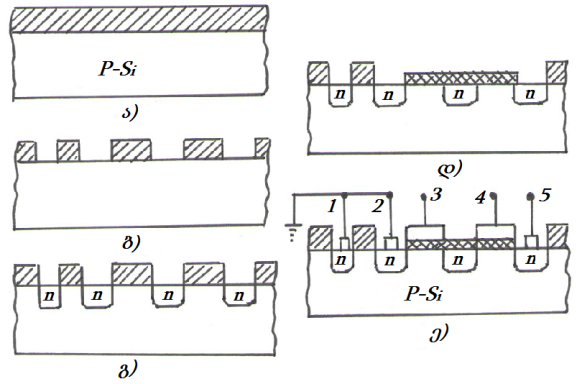 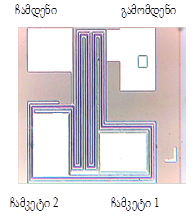 ტოპოლოგია
ორჩამკეტიანი ველის ტრანზოსტორის მიღების  
ტექნოლოგიური მარშრუტის სქემა. 
1-ქვესაფენი; 2-გამომდენი; 3-I ჩამკეტი;
4-II ჩამკეტი და 5-ჩამდენი.
U2=10ვ:
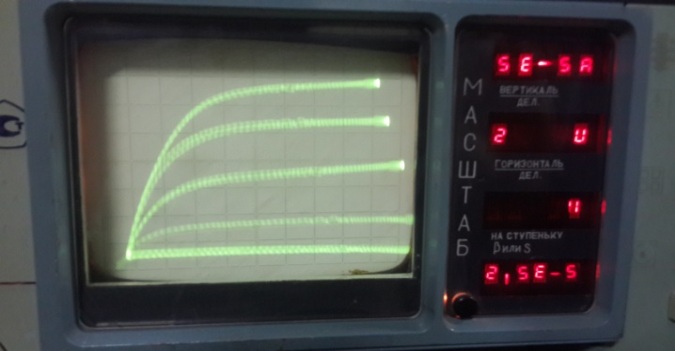 750 სმ2/ვ.წმ
S=2,5 მსიმ/მმ;
ri=710 ომი.
ვოლტ–ამპერული მახასიათებელი
მემრისტორის შექმნა და კვლევა
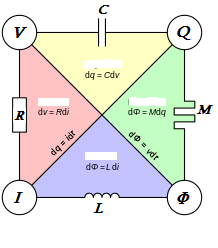 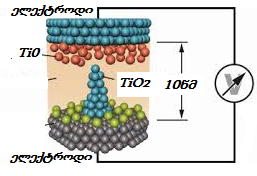 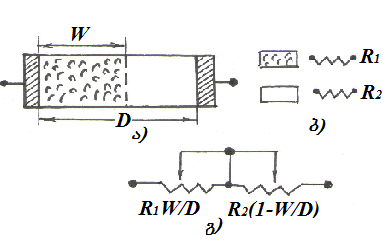 ელექტრული წრედის ოთხი სიდიდე.
მემრისტორის მუშაობის პრინციპი
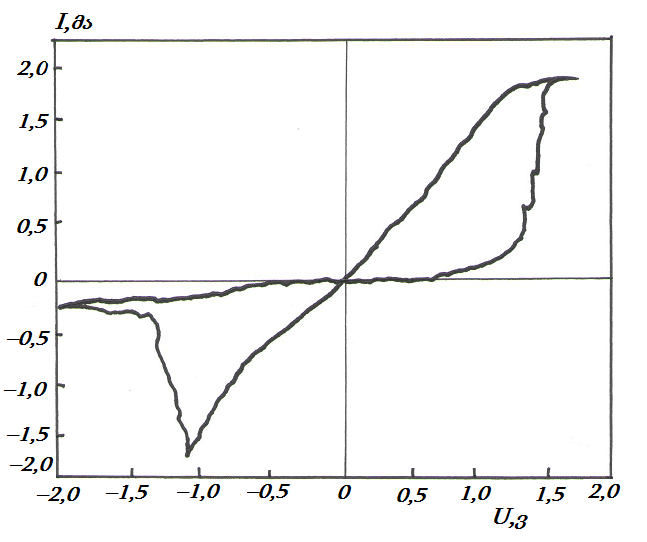 V=M(Q)J
<<
მემრისტორის ვამ[Yu Sh., et all. //Appl.Phys.Lett., 2011, v.99, p.063507]
მეოთხე საფაკულტეტო კონფერენცია ზუსტ და საბუნებისმეტყველო მეცნიერებებში,
თბილისი, 2016
მაგნეტრონული გაფრქვევა
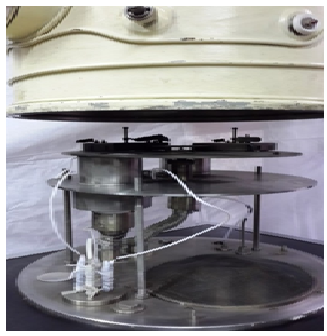 მოდერნიზირებული დანადგარი
დანადგარის ბლოკ–სქემა
მეოთხე საფაკულტეტო კონფერენცია ზუსტ და საბუნებისმეტყველო მეცნიერებებში,
თბილისი, 2016
TiO და TiO2 –ის პარამეტრები
TiO და TiO2 –ის ანალიზი
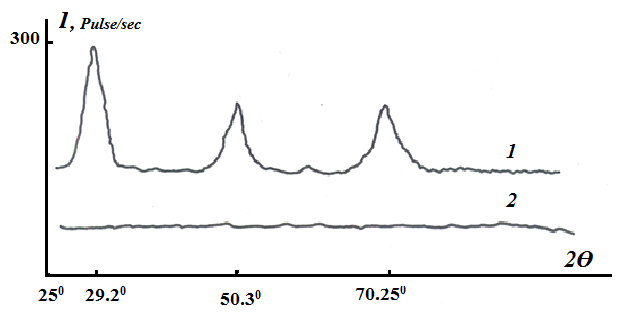 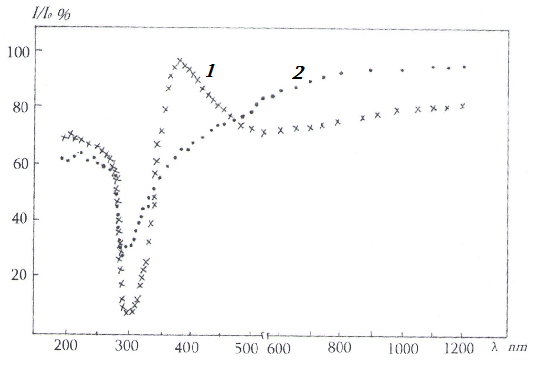 ოპტიკური გაშვების სპექტრები
დიფრაქციოგრამა
1 – TiO;  2 – TiO2 .
მეოთხე საფაკულტეტო კონფერენცია ზუსტ და საბუნებისმეტყველო მეცნიერებებში,
თბილისი, 2016
მერმისტორის შექმნის ტექნოლოგიური მარშრუტი
მეოთხე საფაკულტეტო კონფერენცია ზუსტ და საბუნებისმეტყველო მეცნიერებებში,
თბილისი, 2016
მემრისტორ W-TiOx-W–ის  ვოლტ– ამპერული მახასიათებელი
ოქსიდის სისქე  60ნმ, გაზომის სიხშირეა50 ჰც. დადებით ძაბვაზე ჰისტერეზისის მაქსიმალური მნიშვნელობებია ΔU+= 1ვ და ΔI+=30მა, ხოლო უარყოფითზე – ΔU–= 1,2 ვ და ΔI–=20მა.
მეოთხე საფაკულტეტო კონფერენცია ზუსტ და საბუნებისმეტყველო მეცნიერებებში,
თბილისი, 2016
პუბლიკაციები
სტატიები:
მეოთხე საფაკულტეტო კონფერენცია ზუსტ და საბუნებისმეტყველო მეცნიერებებში,
თბილისი, 2016
პუბლიკაციები
ფორუმებში მონაწილეობა:
მეოთხე საფაკულტეტო კონფერენცია ზუსტ და საბუნებისმეტყველო მეცნიერებებში,
თბილისი, 2016
პუბლიკაციები
სახელმძღვანელოები:




განაცხადი პატენტებიზე:
1)ამირან ბიბილაშვილი, ნუგზარ დოლიძე – ნახევარგამტარ–დიელექტრიკის გამყოფ საზღვარზე ენერგეტიკული დონის აღმოჩენის მეთოდი;
2) ამირან ბიბილაშვილი, ზურაბ ყუშიტაშვილი – მეტალების ოქსიდური ფირების მიღების დაბალტემპერატურული სტიმულირებული მეთოდი

გრანტები:    
   პროექტი:  SIG/55/4/2015  „მაღალეფექტური მზის ელემენტების მიღების ტექნოლოგიის შემუშავება“. წარმდგენელი: ივ.ჯავახიშვილის სახელობის თბილისის სახელმწიფო უნივერსიტეტის IV  კურსის სტუდენტი ლადო ჯიბუტი. მენტორი: ივ.ჯავახიშვილის სახელობის თბილისის სახელმწიფო უნივერსიტეტის ასოცირებული პროფესორი ამირან ბიბილაშვილი. დამფინანსებელი:  „განათლების, მეცნიერების და ტექნოლოგიების განვითარების თს ფონდი ხვალინდელი წარმატებისთვის“.




მეოთხე საფაკულტეტო კონფერენცია ზუსტ და საბუნებისმეტყველო მეცნიერებებში,
თბილისი, 2016
2)
მადლობა ყურადღებისთვის